The Power of Smiling in the Media
Unveiling the Impact and Influence of Smiles in Visual Communication
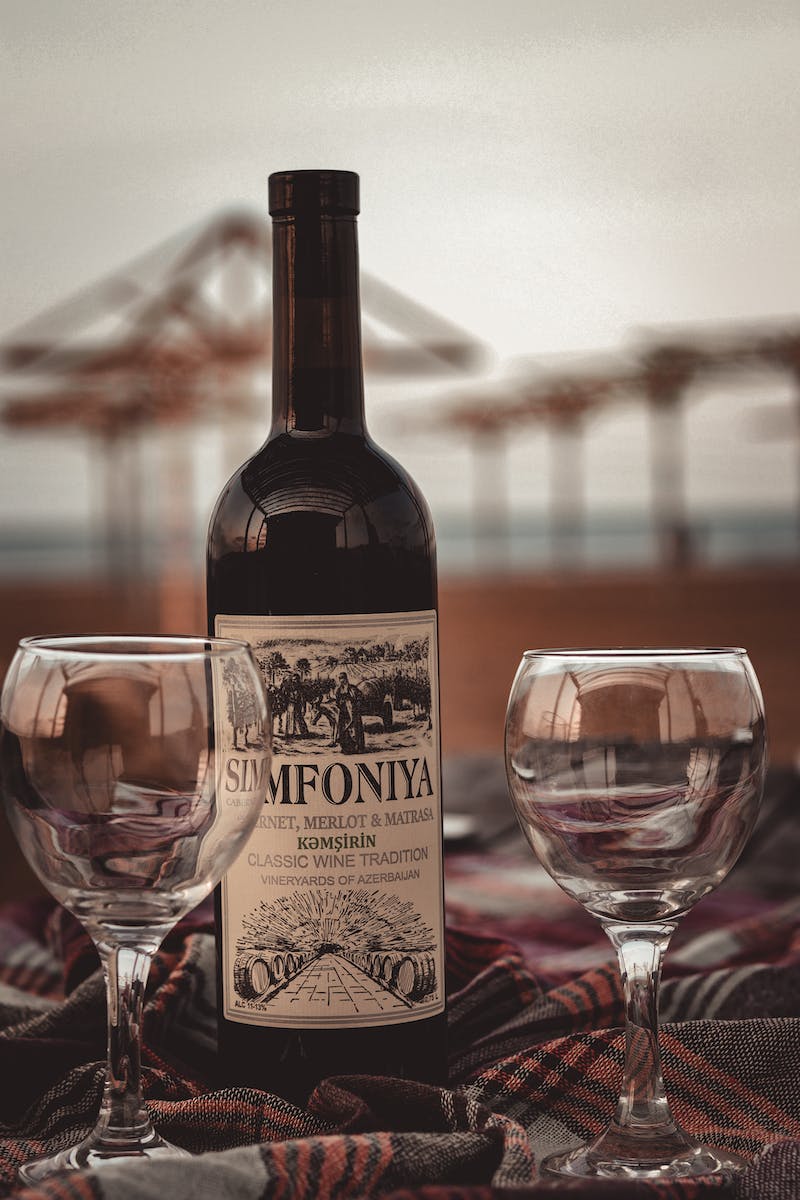 The Portfolio Bottle Mistress
• Exploring the fascinating role of a portfolio bottle mistress
• Understanding the significance of bottle collection in media production
• Analyzing the artistic and aesthetic elements behind portfolio bottles
• Highlighting the portrayal of portfolio bottle mistresses in popular culture
Photo by Pexels
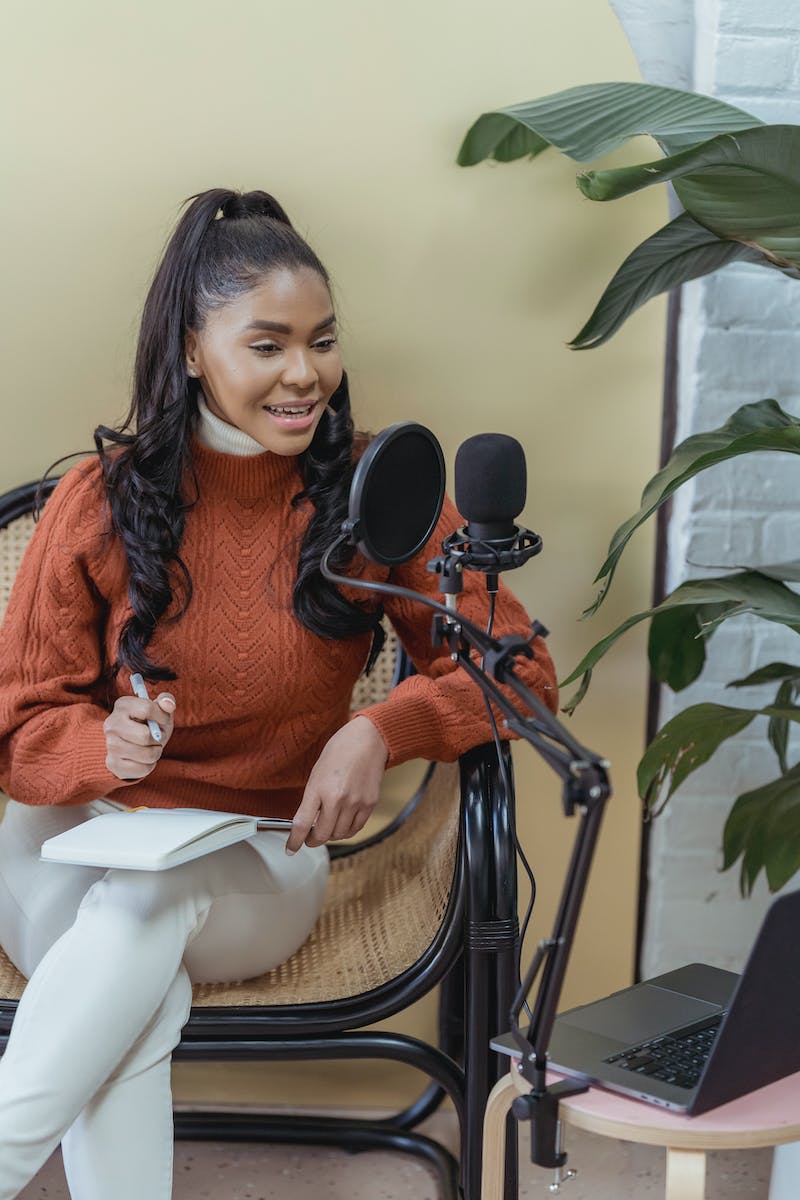 The Subtle Language of Smiles
• Decoding the non-verbal communication of smiles
• Exploring the different types of smiles and their meanings
• Analyzing the impact of smiles in media narratives
• Unveiling the power of smiles to evoke emotions and create connections
Photo by Pexels
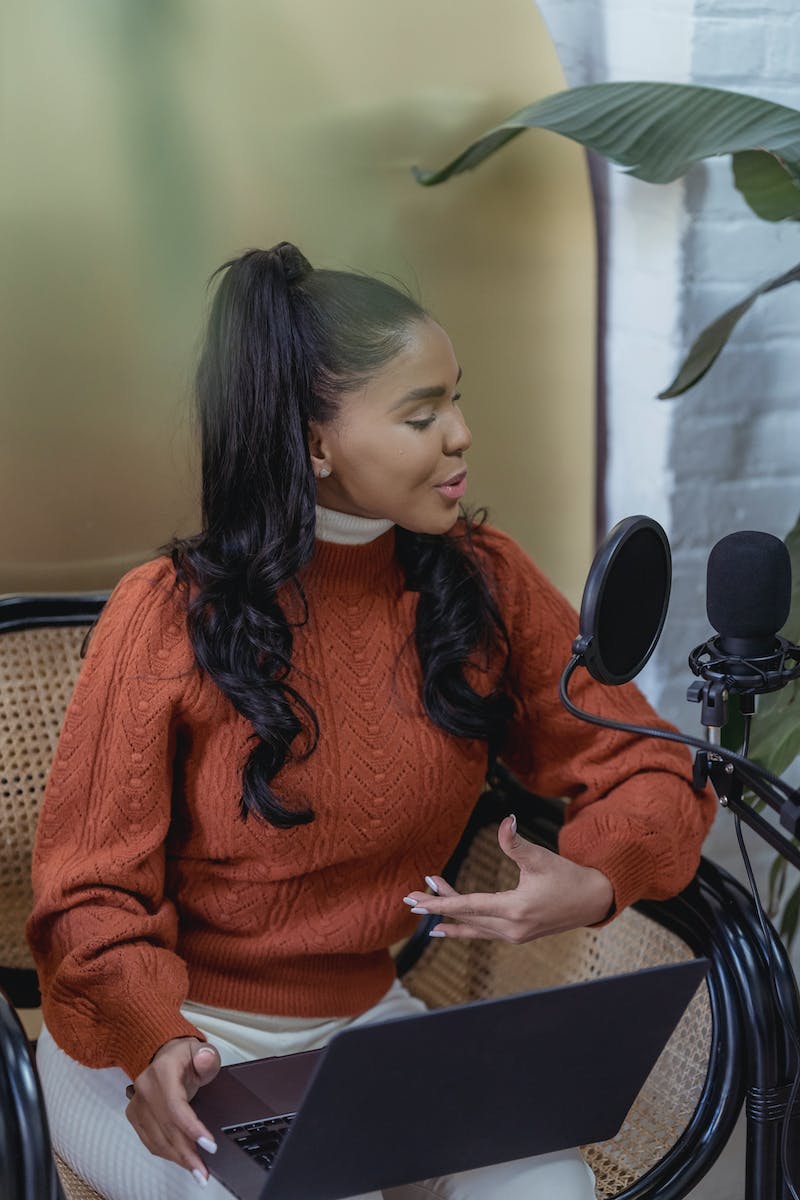 Guiding Through the Media Maze
• Understanding the importance of media guides
• Examining the role of guides in shaping media narratives
• Highlighting the significance of guiding through visual storytelling
• Analyzing the impact of guides on audience perception
Photo by Pexels
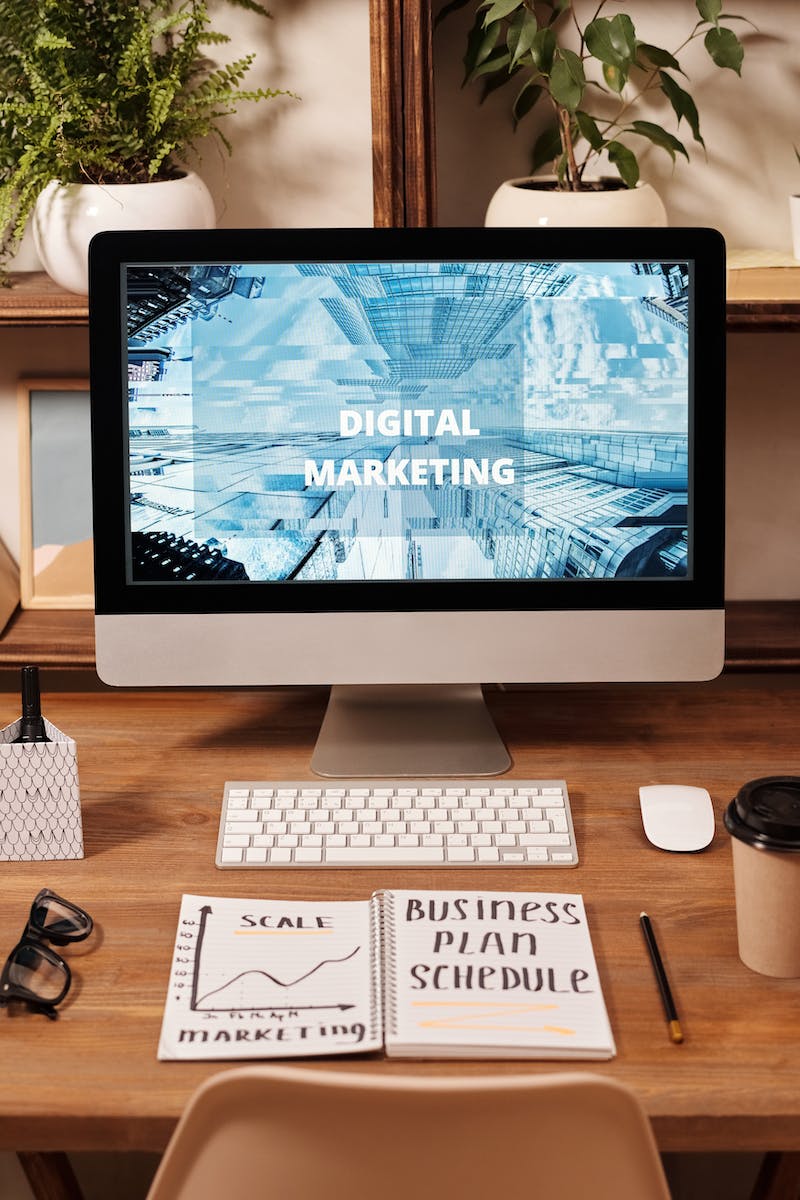 Unleashing the Power of Smiles in Media
• Harnessing the persuasive power of smiles in advertising
• Examining successful campaigns that leverage the impact of smiles
• Analyzing the psychology behind smiles and their effect on consumer behaviors
• Exploring the ethical considerations of using smiles in media
Photo by Pexels
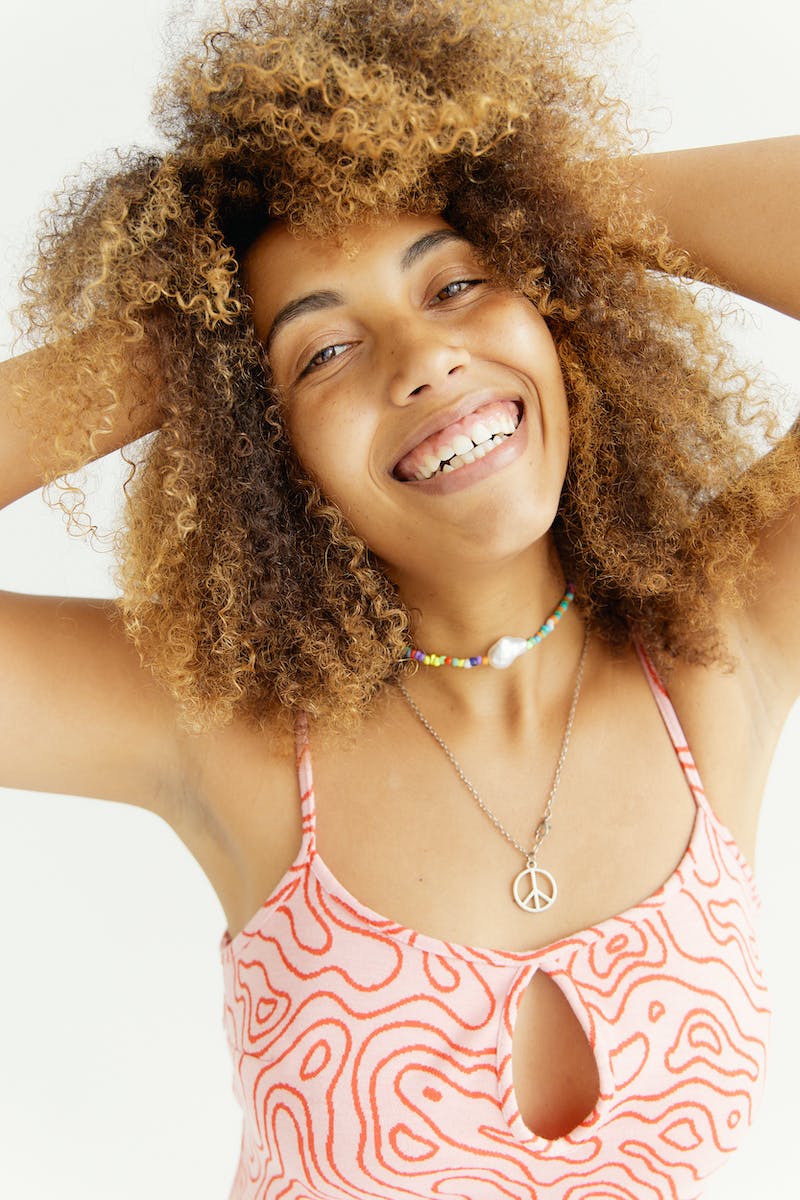 Conclusion: Smiles as Visual Superheroes
• Recapping the role of smiles in media
• Highlighting the impact and influence of smiles on visual communication
• Empowering the audience to embrace the power of smiles in their own media creations
• Inspiring a positive and inclusive media landscape through the power of smiles
Photo by Pexels